Prosecution Service of Georgia

Protecting Women’s Rights and Fighting Violence Against Women

Main accomplishments and challenges
www.pog.gov.ge
Executing the Process of Specialization
129
Specialized prosecutors and investigators
Only the specialized prosecutors and investigators of Prosecution Service of Georgia are working on the cases of domestic violence
To improve the quality of prosecution service
To protect the interests of the victims
www.pog.gov.ge
The Witness and Victim Coordinator Service
The functions of the witness and victim coordinator service of the Prosecutor's Office of Georgia have increased
Main goals of the reforms:
To protect the interests of the witnesses and victims associated with criminal law
To give emotional support
To avoid secondary or reoccurring victimization.
www.pog.gov.ge
Putting the Process of Specialization to Work
Special preparatory courses have been constructed

3-5 days of intense preparatory courses
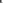 Educational program includes:
International standards
National legislation
Psychological part
Theory+ Practice

Discussion and various practical tasks are included
Legal Part
www.pog.gov.ge
Psychological Part
www.pog.gov.ge
Key Achievements
The existence of the law consistent to the international standards
Increased reporting by the female victims of domestic violence  
550 reports were documented in 2014, while the number increased to 1986 in 2017
The increased index of criminal prosecution  
The index of requesting detention as a preventive measure was 14% in 2014, while in 2017 the number has risen to 83%
Improved mechanisms for identifing violence against women and domestic violence
Criminalization of stalking
Specialized prosecutors and investigators.
www.pog.gov.ge
The Main Challenges and Goals
?
Necessity to rise public awareness about women's rights, violence against women and domestic violence
Increasing the number of addressing the law enforcement authorities in case of inflicted violence
Protecting their own rights and cooperating with law enforcement agencies by the victims
Changed testimonies from victims
Implenting specialized system in other governmental structures
?
Improvement of an indicator of psychological and other forms of violence
The existence of appropriate services for victims and abusers
Raising the qualification of law enforcement officers and introduction of international standards in daily practice
Stereotypes, social and economic issues.
Donor and Partner Organizations:
US Department of Justice
The European Union
The Council of Europe
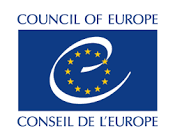 United Nations Women's Organization (UN WOMEN)
www.pog.gov.ge
Thank You for Your Attention!
Office of the Chief Prosecutor of Georgia
 
Gorgasali str. N24 
www.pog.gov.ge